Užitečné online nástroje pro knihovníky- nastroje.knihovna.cz
Zuzana Vrtalová
studentský projekt, který vznikl po záštitou Kabinetu informační studií a knihovnictví na MU v Brně.
jedním z cílů bylo vytvoření informačního portálu a předmětového katalogu, zabývajícího se především on-line a off-line nástroji využitelnými pro práci v knihovně, ve škole, ale i při studiu, které jsou dostupné zdarma alespoň v základní verzi 
jedním z jeho smyslů bylo nalézt a utřídit vhodné nástroje využitelné pro potřeby našich cílových skupin, a informovat o jejich existenci a využití 
http://nastroje.knihovna.cz

určen především pro:
knihovníky a informační pracovníky
pedagogické pracovníky
studenty VŠ a VOŠ 
výše uvedené skupiny většinou nemají dostatek finančních zdrojů k zakoupení placených nástrojů a o existenci nástrojů, které jsou dostupné zdarma, většinou nemají ani povědomí
hlavní část portálu tvoří přehledný katalog online i offline nástrojů, který uživatelům usnadní vyhledávání a výběr vhodného nástroje pro nejrůznější aktivity
všechny nástroje jsou roztříděné do 14 přehledných kategorií a dále do podkategorií podle tematických oblastí
každý nástroj obsahuje:
základní charakteristiku
Doporučení
odkazy ke stažení
hodnocení uživatelů či recenzi odborníka
vkládány nástroje, které si redakce portálu osobně vyzkoušela a prověřila jejich použitelnost a užitečnost
záznamy mohou vkládat i registrovaní uživatelé, avšak jejich recenze není hned zveřejněna, po odeslání čeká na schválení redakcí, která nástroj ověří a zařadí do správné kategorie
K dispozici:
informace o licencích, pod kterými mohou být jednotlivé nástroje poskytovány
diskuzní fórum
"komunita", což je sociální síť, která umožňuje sdílet informace o ostatních uživatelích, jejich činnosti a o celkovém dění na portálu 
uživatelé tak mohou mezi sebou komunikovat v reálném čase, podílet se na tvorbě portálu 
u každého profilu je vidět i soupis recenzí, které uživatel vytvořil
BeFunky
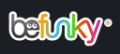 grafický edi­tor foto­grafií a obrázků
v základní verzi bez­platný
k dis­po­zici tvo­řítko koláží
Není nutnost regis­trace (uživatelské jméno, e-mail a heslo), možnost přihlásit se přes Facebook
Výhody registrace:
pří­stup k vašim pra­cím
možnost sle­dovat ostatní uživa­tele a jejich tvorbu
možnost hodno­tit, komen­tovat a sdí­let
Spuštění tla­čít­kem „Get Star­ted!“  vybí­ráte obrázek, který chcete upravovat (nahrajete z vlast­ního počí­tače, Face­booku, Picasy, Flickru, Pho­to­bucketu nebo rovnou vytvo­říte svoji webka­me­rou).
Na levé straně je menu, pomocí kte­rého obrázek upravujete. 
Zcela nahoře v menu máte vybráno „Photo Edi­tor“, pod tím jsou roz­balené nějaké totálně základní úpravy (ořezání, změna velikosti, oto­čení, zaostření a tak podobně) a když si chcete pohrát víc, stačí si roz­kli­kat menu pod touto nabídkou. 
Jestliže chcete další efekty, vklá­dání rámečků, textů, tex­tur či obrysů a sym­bolů, musíte se pře­pnout ikon­kami těchto možností (úplně vlevo). 
Tvorba koláží
Do té se pře­pnete opět pomocí levého menu, kde místo „Photo Edi­tor“ vybe­rete „Collage Maker“
Tvorba je obdobná, jako úprava fotek
Rollip
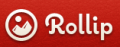 bez­platný online nástroj, který slouží k při­dávání efektů do foto­grafií přímo v okně prohlížeče
nemu­síte se ani regis­trovat, prostě jen nahrajete fotku a můžete pracovat

ihned na hlavní straně vás vítá modré tla­čítko „Click to Cre­ate“, které vás okamžitě pošle přímo do edi­toru. 
nahrajete fotku a můžete upravovat. 
Vlevo najdete možnosti úprav  - jsou roz­dě­leny do 4 záložek — fil­try, efekty, rámečky a text

jakmile jste s úpravami hotovi, obrázek si ve for­mátu JPG uložíte do počí­tače nebo ho pomocí vygene­rované URL adresy sdí­líte po internetu (či přímo pomocí tla­čí­tek na Face­booku a Twit­teru)

nástroj je zcela zdarma.
Citace​.com
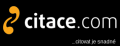 bez­platný online nástroj, který slouží k vytvá­ření a kompletní správě citací 
por­tál je pri­márně zamě­řen na citování podle normy ČSN ISO 690 
umožňuje také citace sdí­let, expor­tovat, poznám­kovat atp.
práce s nástro­jem je velmi jedno­du­chá a intui­tivní, jedná se  o český nástroj, který je kompletně v češtině
pokud chcete gene­rovat jen jednu nebo pouze něko­lik málo citací, nemu­síte se regis­trovat a můžete rovnou kliknout na „Gene­rá­tor“
pokud jste regis­trovaný uživa­tel, tak se pouze při­hlá­síte a můžete také začít tvo­řit 
z nabídky vybe­rete, jaký typ doku­mentu chcete citovat
v pra­covní části nástroje se vám ihned objeví for­mulář, který obsahuje povinná/ nepovinná pole
Výhody registrace:
své citace můžete obo­ha­covat recenzemi, ano­ta­cemi 
pořá­dat citace do složek
stahovat a uklá­dat do svého počí­tače ve for­mátu PDF, RTF, Bib­TeX, RIS a MS Excel 2007 – 2013
jestliže chcete od Citací.com ještě něco víc, máte možnost zís­kat verzi PRO, která je nabízena růz­ným insti­tu­cím
TinEye
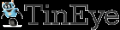 obrá­cený online vyhle­dávač obrázků
bez­platný a jeho hlavní funkcí je najít na webu právě takový obrázek, který jste nahráli do vyhle­dávání
najde odkud obrázek pochází nebo na jakých strán­kách se dále vysky­tuje 
můžete sle­dovat odkud obrázek je, zdali někdo nepo­ru­šuje vaše autor­ská práva, můžete vidět modifikace obrázku a nebo si snadno zjis­tit, jestli není k dis­po­zici v lepším roz­li­šení a kva­litě, než je vámi nahraný obrázek 
TinEye zatím nein­de­xuje naprosto všechny obrázky, které na webu jsou, ale jeho data­báze se neu­stále rozši­řuje

na hlavní stránce vybe­rete, jestli budete vyhle­dávaný obrázek nahrávat z vlast­ního počí­tače (možnost vlevo) nebo zda zadáte do políčka URL adresu obrázku (možnost vpravo)
Poté odstar­tu­jete vyhle­dávání a v krát­kém čase jsou vám zob­razeny výsledky, které je možné dále tří­dit (podle podobnosti, nej­větší změny nebo velikosti obrázku)

Není potřeba žádná regis­trace

První, základní verze TinEye je zdarma a umožňuje vám pro­vést denně maxi­málně 50 vyhle­dávání a týdně maxi­málně 150 vyhle­dávání.
Pixabay
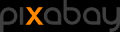 online dostupný repo­zi­tář obrázků pro osobní i komerční vyu­žití 
téměř 90 tisíc volně dostupných foto­grafií a klipartů, které nahrávají regis­trovaní uživa­telé 
na obrázky z Pixabay se nevztahuje nutnost uve­dení autora
vyhledávání hned z titulní stránky pomocí klí­čového slova 
nejnovější, edi­to­rův výběr, žebří­ček fotek, konkrétní foto­grafové či foto­apa­ráty
další rozši­řu­jící kri­téria: ori­en­tace (kra­jina či na výšku) nebo typ (foto­grafie, vek­tor či klipart)
možnost vyhle­dávání v oblí­bených (ohodno­cených obráz­cích) nebo v naposledy přidaných
na vámi zvo­lený obrázek pak stačí kliknout  kompletní stránka s infor­ma­cemi k obrázku (autor, tagy, tech­nické detaily o expo­zici) a tipy na podobné obrázky, které by vás mohly zají­mat 
pod obráz­kem najdete Stáh­nout (stáh­nutí docí­líte rovněž kliknu­tím přímo na obrázek)
možnost vybrat si ide­ální roz­li­šení obrázku
regis­trace není povinná, vyhle­dávat a stahovat obrázky můžete bez ome­zení
Výhody registrace:
při stahování vyš­ších roz­li­šení obrázků není nutné vypl­ňovat ochrannou Cap­t­chu 
možnost jednot­livé obrázky schovávat (přes oblí­bení)
Možnost sle­dovat své oblí­bené tvůrce a jejich nové pří­růstky.
pro­po­jení s Face­bookem, Google+ nebo účtem Micro­soft. 
po regis­traci a nahrání ale­spoň 10 obrázků se zbavíte zob­razování reklam
IconSeeker
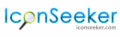 bez­platný vyhle­dávač iko­nek pro tvorbu růz­ných pro­pa­gačních mate­ri­álů nebo webových stránek
více než 50 000 iko­nek v růz­ných for­má­tech (PNG, JPG a ICO)
všechny jsou volně pou­ži­telné pro neko­merční účely 
pou­žití někte­rých z nich pro komerční účely může být auto­rem nějak ome­zeno – například musíte zapla­tit určitý popla­tek nebo uvést autora

do vyhle­dáva­cího políčka zadáte hle­daný výraz (klí­čové slovo)
po zob­razení výsledků můžete fil­trovat ikonky podle velikosti 
jakmile vám nějaká ikonka líbí, kliknete na ni a dostanete se na stránku s jejími spe­cifika­cemi
infor­mace o auto­rovi, typu licence, velikosti ikonky a také odkazy pro její stažení v jednotlivých for­má­tech (PNG, JPG a ICO). 
při­dat můžete i vlastní tagy, aby byla ikonka poz­ději pro ostatní (nebo i pro vás) lépe vyhledatelná
pro pou­žívání není vůbec žádná regis­trace nutná.
nástroj je zcela zdarma, pouze si musíte dávat „pozor” na licence jednot­livých iko­nek
WordItOut
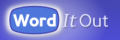 bez­platný online nástroj, který slouží k tvorbě word cloudů („mraků slov“)
vytvo­říte nový word cloud – buď přímo vložením něja­kého textu nebo odkaz na webovou stránku
poté kliknete na tla­čítko „Word it out!“ a dostanete se do vizuálního nasta­vení word cloudu
můžete měnit umís­tění, barvy, písmo či jeho velikost
až jste spoko­jeni, mrak uložíte. 
objeví se tabulka, do které vložíte název a popis vytvo­řeného mraku a také nastavíte, zda je veřejný nebo privátní.
vzhle­dem k tomu, že nee­xis­tuje regis­trace, musíte pro ově­ření zadat e-​mailovou adresu, na kte­rou vám poté při­jde odkaz, na který musíte kliknout - čistě kvůli ově­ření, že jste člověk a ne robot

poté si již můžete výsledný mrak stáh­nout a uložit do počí­tače, pomocí jedno­duchého kódu, který je auto­ma­ticky vygene­rován, jej vložit do webových stránek nebo ihned a poho­dlně sdí­let do soci­álních sítí.

k pou­žívání není žádná regis­trace nutná, nástroj ji ani neu­možňuje
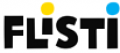 Flisti
online nástroj, který umožňuje rychlé vytvo­ření hla­sování 
možnost jej sdí­let po soci­álních sítích a zís­kat odpo­věď na svou otázku
žádná regis­trace u tohoto nástroje nee­xis­tuje
přímo na hlavní straně zadáte otázku a nadefi­nujete odpo­vědi
můžete také povo­lit odpo­ví­dání větším počtem (nejen jednou) nabízených odpovědí
poté je vygene­rována stránka s hla­sováním, kte­rou můžete poho­dlně sdí­let po soci­álních sítích nebo ji pomoci jedno­duchého kódu vložit do webové stránky
hla­sování pod sebou má i komen­táře, takže hla­su­jící se mohou vyjá­d­řit i jinak než jen pomocí před­defi­novaných odpovědí.
tento nástroj žádnou vari­antu regis­trace neu­možňuje
Flisti je zcela zdarma
Online Convert
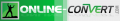 konver­tor sou­borů 
jednot­livé typy sou­borů jsou hned na úvodní stránce pře­hledně setří­děné, stačí si jen vybrat, co chcete za cílový for­mát
vše pro­bíhá přímo v pro­hlížeči
nejdříve si na úvodní stránce nástroje zvo­líte, s jakým typem sou­borů budete pra­covat a zob­razíte si nabídku for­mátů, do kte­rých Online Convert umí převá­dět
vybe­rete, do kte­rého chcete váš sou­bor zkonver­tovat a v dalším kroku tento sou­bor nahrajete nebo zadáte URL adresu, na které se sou­bor nachází, dále kliknete na tla­čítko „Convert file“
pokud nedojde k otevření okna s nabídkou k uložení nového sou­boru auto­ma­ticky, kliknete na „direct down­load link“ a sou­bor si uložíte do svého počí­tače
v základní bez­platné verzi je velikost vámi nahrávaného sou­boru ome­zena na 100MB
není nutná registrace 
nástroj dále nabízí 4 pla­cené verze, které mimo jiné nabízí třeba odstranění reklamy, konverzi větších sou­borů nebo garan­tují vyšší rych­lost zpra­cování a také zabez­pe­čení vašich sou­borů
nástroj je v základní verzi zcela zdarma
Děkuji za pozornost